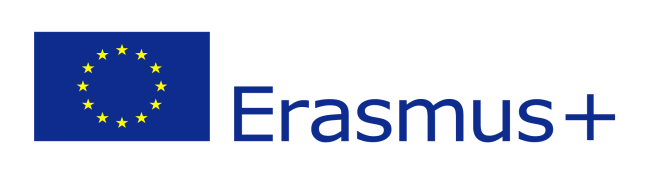 Project № 2018-1-BG01-KA201-047998
CREATING AN INNOVATIVE PLATFORM 
                        OF COMMUNICATION AND TEACHING
                        IN A DIGITAL SOCIETY
			
                                 
                       
     
                           

                                  Project coordinator: Association Education without Barriers
                                                                                       http:// www.ewb.bg
Always borrow money from a pessimist, because…
Knowledge is knowing that a tomato is a fruit; wisdom is …
Some cause happiness wherever they go; others… 
Change is inevitable, except …
Paraprosdokians
Knowledge is knowing a tomato is a fruit; Wisdom is not putting it in a fruit salad.
Always borrow money from a pessimist. He won't expect it back.
Some cause happiness wherever they go. Others whenever they go.
Change is inevitable, except from a vending machine.
The Pros and Cons of Globalization
Earlier on to travel the world 
 one needed a camel; today all one needs is a mouse



Prepared by: Associate Professor Julia Stefanova, Ph.D.
jstefanova@fulbright.bg
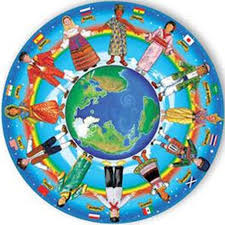 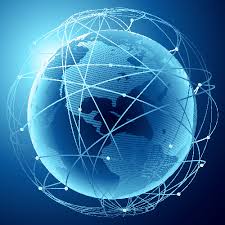 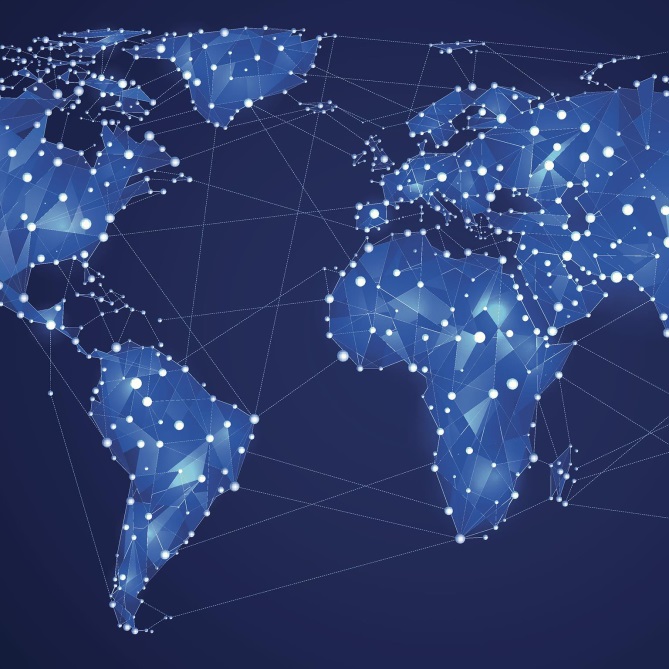 For want of a nail the shoe was lost.
For want of a shoe the horse was lost.
For want of a horse the rider was lost.
For want of a rider the message was lost.
For want of a message the battle was lost.
For want of a battle the kingdom was lost.
And all for the want of a horseshoe nail.
Butterfly effectSensitive dependence on initial conditions
HOW OLD IS GLOBALISATION?    
                 Globalisation 1- 1692 -1800
                 Globalisation 2: 1800 - 2000
                 Globalisation 3: 2000 –
The Five Dimensions of Globalisation
World capitalist economy
International division of labour
World military order
Nation state system
Global culture
Glocalization/HybridizationTake the best, leave the rest
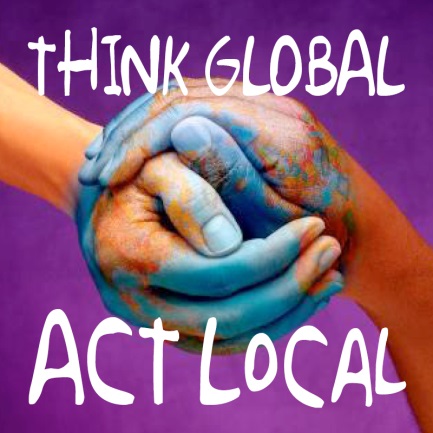 Pros
Mobility
Freedom
Equity/justice/rule of law
Education
Democracy
Diversity/tolerance
Employment/outsourcing
Wealth/living standards
Fast communications/quick access
Information
Cons
Poverty;
Inequality (income, capital, esteem, education); 
Exploitation;
Emigration/Immigration/ deterritorialisation (migrants, refugees);
Excessive concentration of power and wealth;
Consumerism, commercialism, commoditisation;
Homogenisation (loss of personal and collective identity)
Terrorism and insecurity;
Global warming and climate change;
Environment pollution;
Epidemics
Anti-globalist movements, trends, attitudes
THE FUTURE OF GLOBALISATION Globalisation 4.0 ?
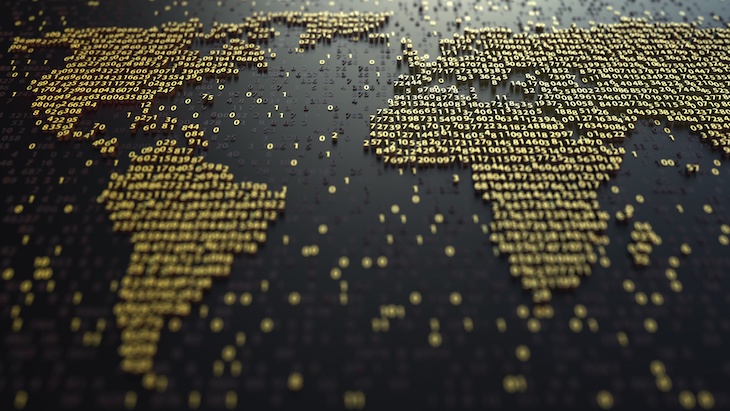 Topic-related  terms
Interconnectedness, interdependence;diversity, multiculturalism; butterfly effect; self-empowerment; glocalisation, hybridisation; equity;  deterritorialization; homogenisation; commoditisation; localization, localism; locavore neoliberalism; anti/counter-globalisation
No man is an island entire of itself; every man 
is a piece of the continent, a part of the main; 
if a clod be washed away by the sea, Europe 
is the less, as well as if a promontory were, as 
well as any manner of thy friends or of thine 
own were; any man's death diminishes me, 
because I am involved in mankind. 
And therefore never send to know for whom 
the bell tolls; it tolls for thee. 
John Donne, 1624